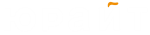 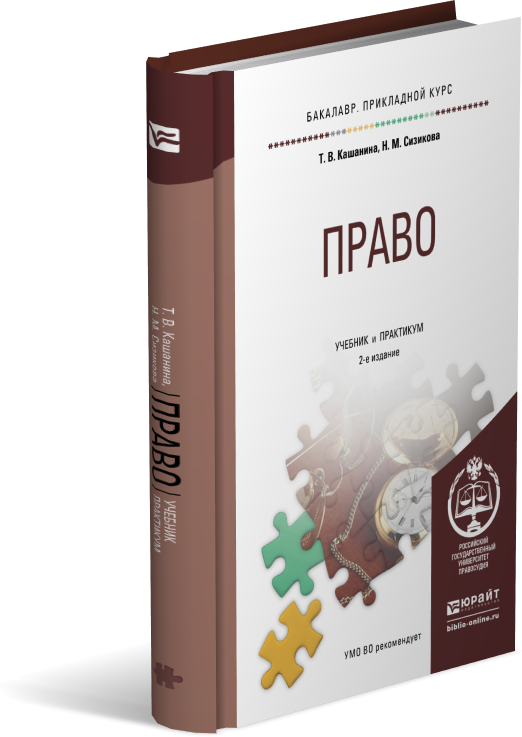 Лекция 7

Предпринимательство
Курс: Право
Глава 7 учебника
Признаки юридического лица
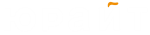 Организация
Имущественная обособленность
Юридическое лицо
Возможность участвовать в правоотношениях от своего имени
Собственная имущественная ответственность
Возможность предъявлять иски и выступать ответчиком в суде
Структура полного товарищества
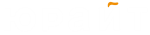 П1
П2
П3
П4
П — полные товарищи
Структура товарищества на вере(коммандитного товарищества)
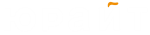 П1
В1
В2
П2
В3
П — полные товарищи; В — вкладчики
Структура общества с ограниченной ответственностью
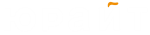 Д2
Д3
Д1
Д4
Д6
Д5
Д — доли участников ООО
Структура акционерного общества
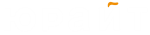 Д2
Д1
Д3
А
Д4
Д5
А — акция; Д — доли участников в акциях
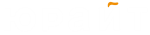 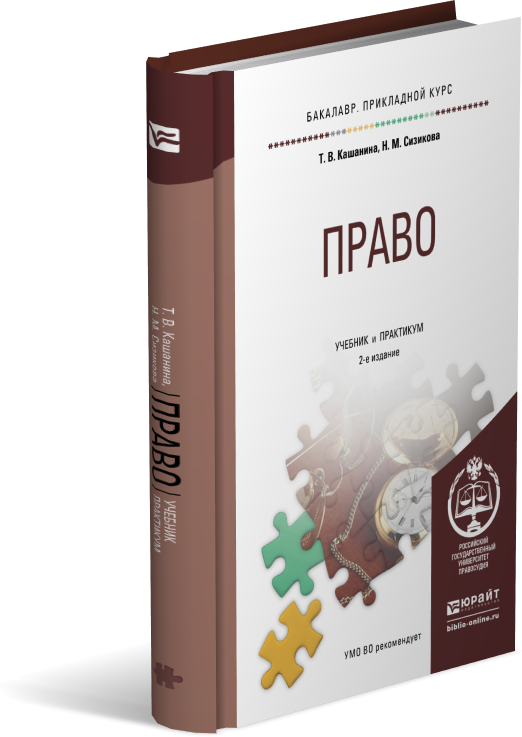 Подробнее
расскажет базовый учебник
Глава 7
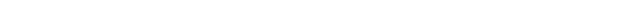 Т. В. Кашанина, Н. М. Сизикова. Право : учебник и практикум для прикладного бакалавриата. 2-е изд., пер. и доп. М. : Юрайт, 2015